TÍTULO TÍTULO TÍTULO TÍTULO TÍTULO TÍTULO TÍTULO TÍTULO TÍTULO TÍTULO TÍTULO TÍTULO TÍTULO TÍTULO TÍTULO TÍTULO TÍTULO TÍTULO TÍTULO TÍTULO TÍTULO TÍTULO 
(até 240 caracteres com espaço)
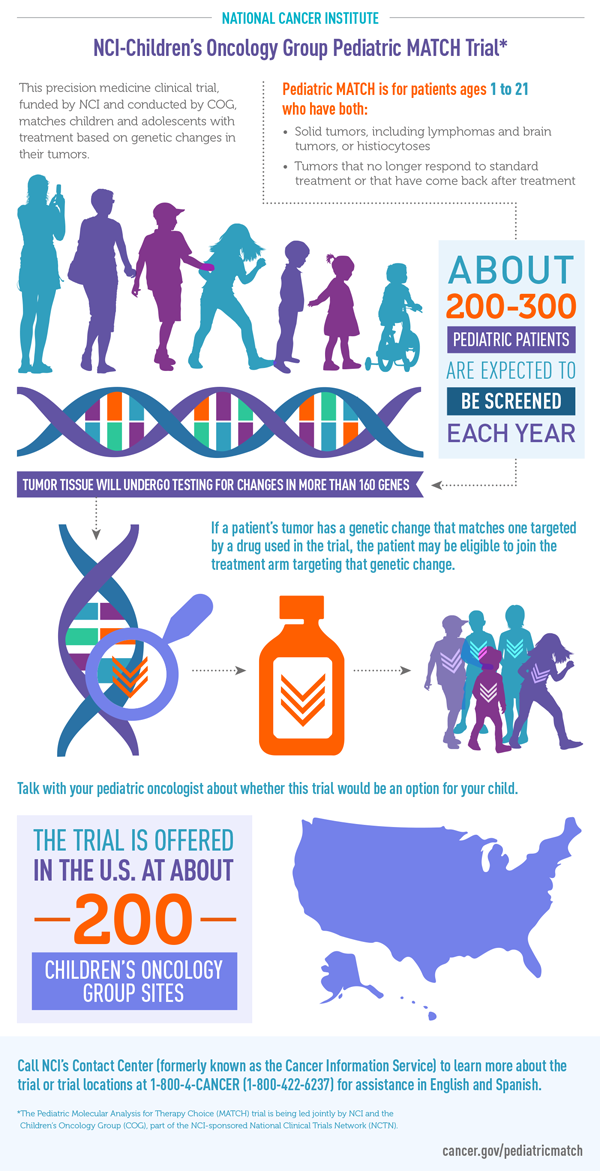 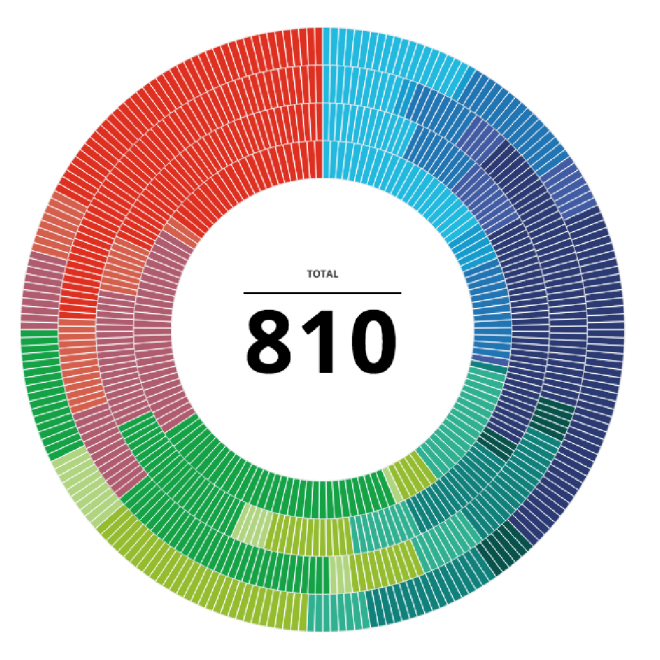 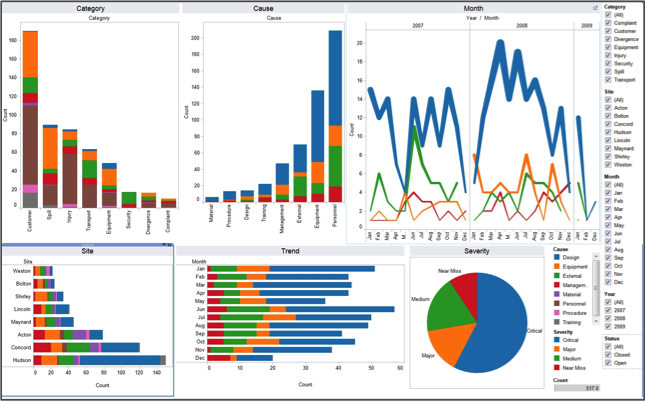 R. M. Silva; J.L. Schetiine; P. C. Marcondes; T. P. Lyn; H. J. Carvalho
(máximo de 8 autores)
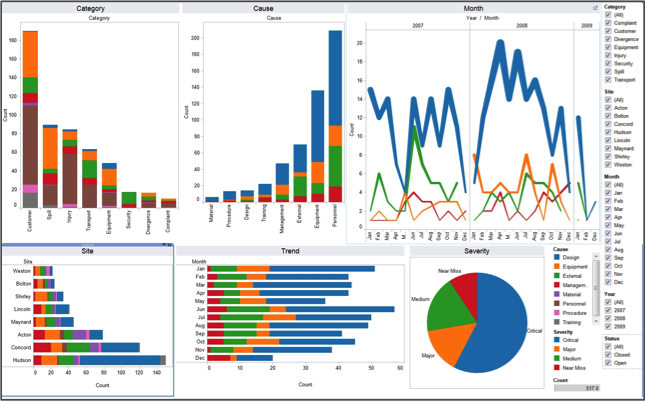 INTRODUÇÃO
RESULTADOS
Ut posuere molestie dui nec porta. Phasellus sit amet massa id orci consectetur semper ut ac nulla. In nibh libero, imperdiet ultricies scelerisque in, varius eu velit. Sed ipsum nibh, consectetur at porta quis, sollicitudin a turpis. In mollis volutpat ligula eget sodales. Aliquam sit amet magna bibendum, egestas mi in, volutpat odio. Morbi mollis turpis elit, eget hendrerit metus lacinia id. Suspendisse nec rutrum odio, vel imperdiet diam. Pellentesque luctus malesuada sagittis. Quisque eu cursus leo. Sed vitae accumsan leo. Sed at.
nteger nec arcu aliquam, congue mauris sed, imperdiet risus. Vestibulum ante ipsum primis in faucibus orci luctus et ultrices posuere cubilia Curae; Praesent nec tempor lacus, vitae luctus sem.
Ut posuere molestie dui nec porta. Phasellus sit amet massa id orci consectetur semper ut ac nulla. In nibh libero, imperdiet ultricies scelerisque in, varius eu velit. Sed ipsum nibh, consectetur at porta quis, sollicitudin a turpis. In mollis volutpat ligula eget sodales. Aliquam sit amet magna
CONCLUSÃO
Ut posuere molestie dui nec porta. Phasellus sit amet massa id orci consectetur semper ut ac nulla. In nibh libero, imperdiet ultricies scelerisque in, varius eu velit. Sed ipsum nibh, consectetur at porta quis, sollicitudin a turpis. In mollis volutpat ligula eget sodales. Aliquam sit amet magna bibendum, egestas mi in, volutpat odio. Morbi mollis turpis elit, eget hendrerit metus lacinia id. Suspendisse nec rutrum odio, vel imperdiet diam. Pellentesque luctus malesuada sagittis. Quisque eu cursus leo. Sed vitae accumsan leo. Sed at.
nteger nec arcu aliquam, congue mauris sed, imperdiet risus. Vestibulum ante ipsum primis in faucibus orci luctus et ultrices posuere cubilia Curae; Praesent nec tempor lacus, vitae luctus sem.
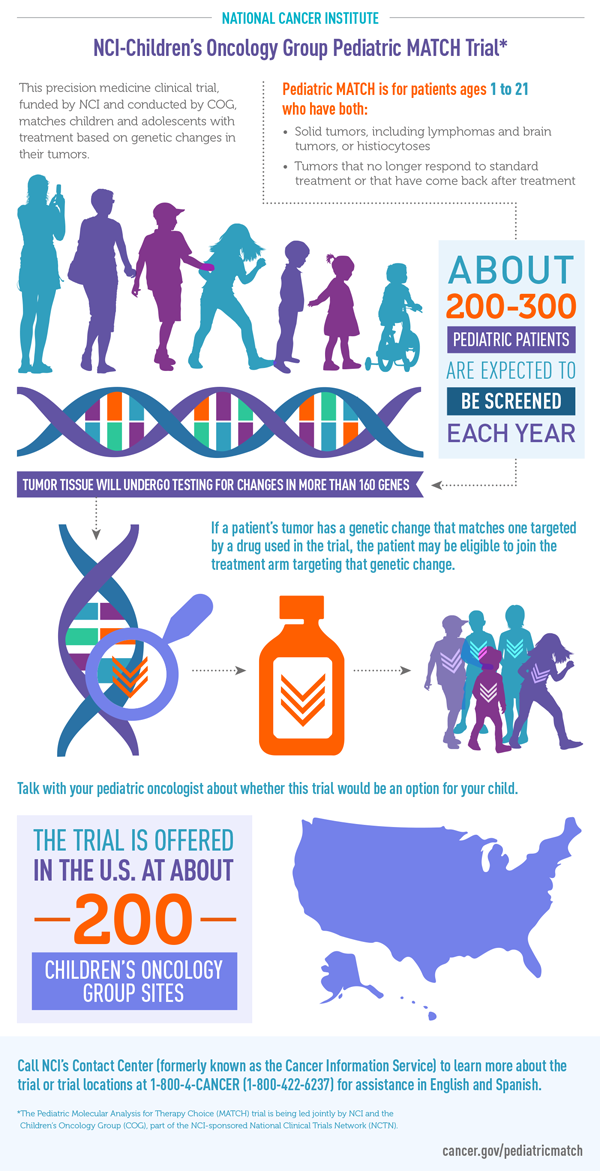 METODOLOGIA
Ut posuere molestie dui nec porta. Phasellus sit amet massa id orci consectetur semper ut ac nulla. In nibh libero, imperdiet ultricies scelerisque in, varius eu velit. Sed ipsum nibh, consectetur at porta quis, sollicitudin a turpis. In mollis volutpat ligula eget sodales. Aliquam sit amet magna bibendum, egestas mi in, volutpat odio. Morbi mollis turpis elit, eget hendrerit metus lacinia id. Suspendisse nec rutrum odio, vel imperdiet diam. Pellentesque luctus malesuada sagittis. Quisque eu cursus leo. Sed vitae accumsan leo. Sed at.
nteger nec arcu aliquam, congue mauris sed, imperdiet risus. Vestibulum ante ipsum primis in faucibus orci luctus et ultrices posuere cubilia Curae; Praesent nec tempor lacus, vitae luctus sem.
Referências: Ut posuere molestie dui nec porta. Phasellus sit amet massa id orci consectetur semper ut ac nulla. In nibh libero, imperdiet ultricies scelerisque in,
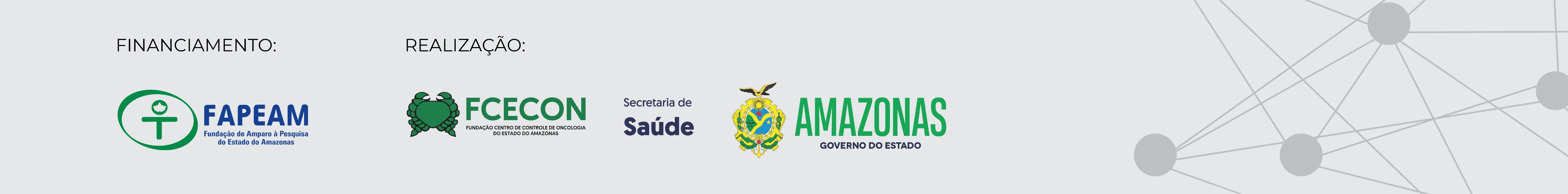